РОСІЙСЬКО-РАДЯНСЬКЕ ВИЗНАННЯ ПІВДНЯ УКРАЇНИ
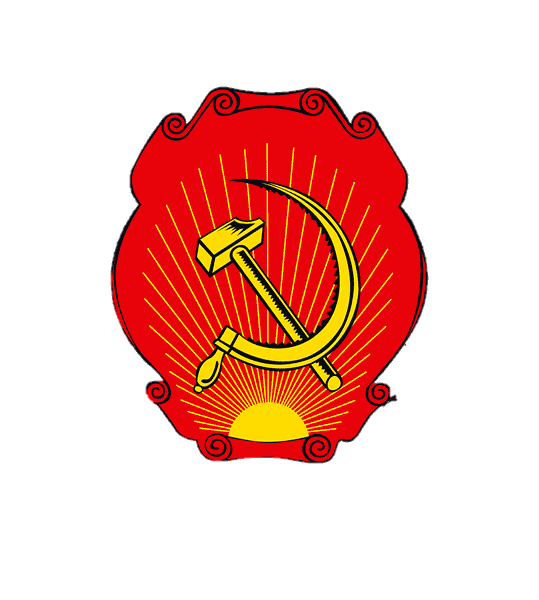 Україна у складі СРСР:
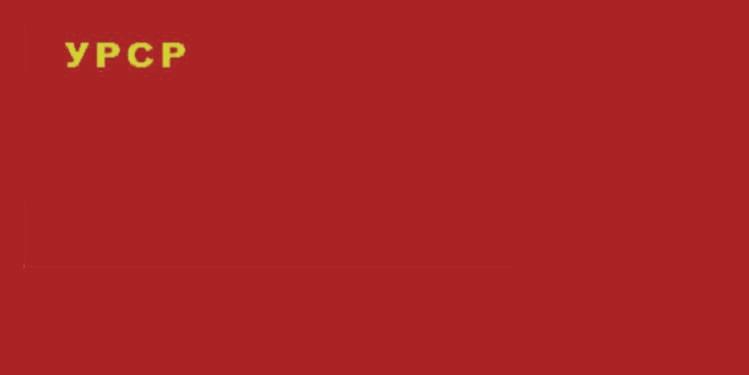 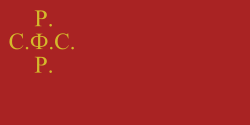 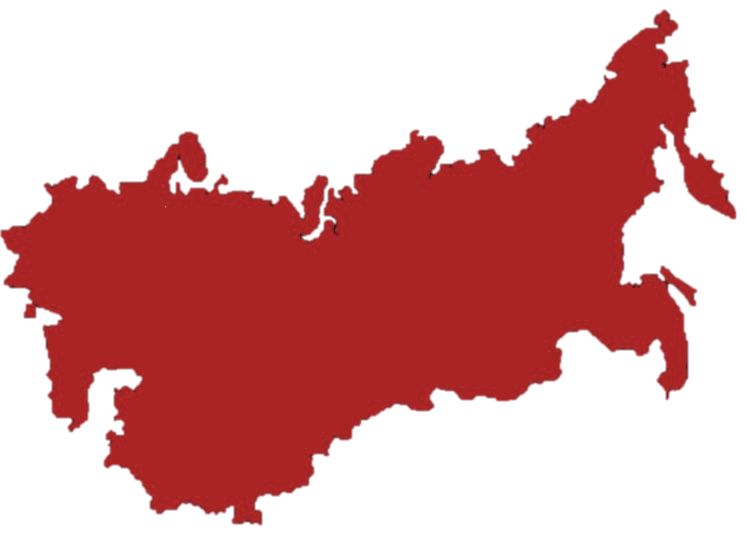 З іншого боку:
З одного боку:
Росією визнавалася територіальна цілісність України, яка сприймалася в межах дев’яти колишніх губерній імперії — з деякими змінами і без Криму.
ЗМІСТ:
Контроль московського центру над усіма сторонами життя України посилювався.
1922 р.
Утворення СРСР, до якого увійшла і УСРР.
Нова держава була оголошена як федерація, тобто, союз рівноправних республік.
Л. Шматько. «В. І. Ленін коло карти ГОЕЛРО» , 1957р.
АЛЕ за лаштунками розмов про рівноправність була відтворена централізована держава:
- всі принципові питання, які стосувалися України, вирішувалися в Москві.
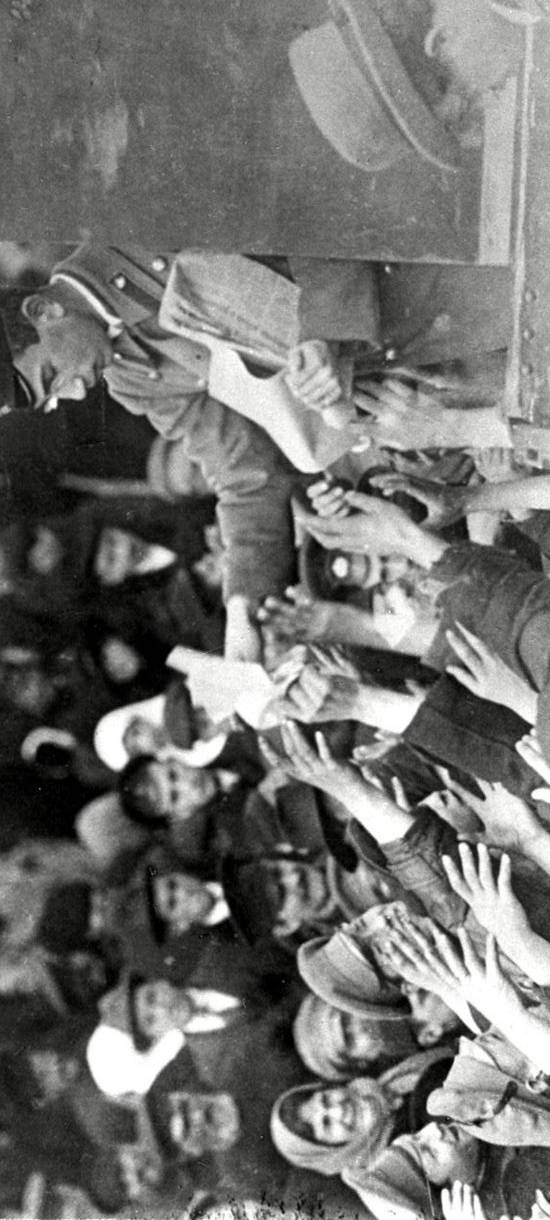 Дані про національний склад населення, одержані в результаті демографічних переписів
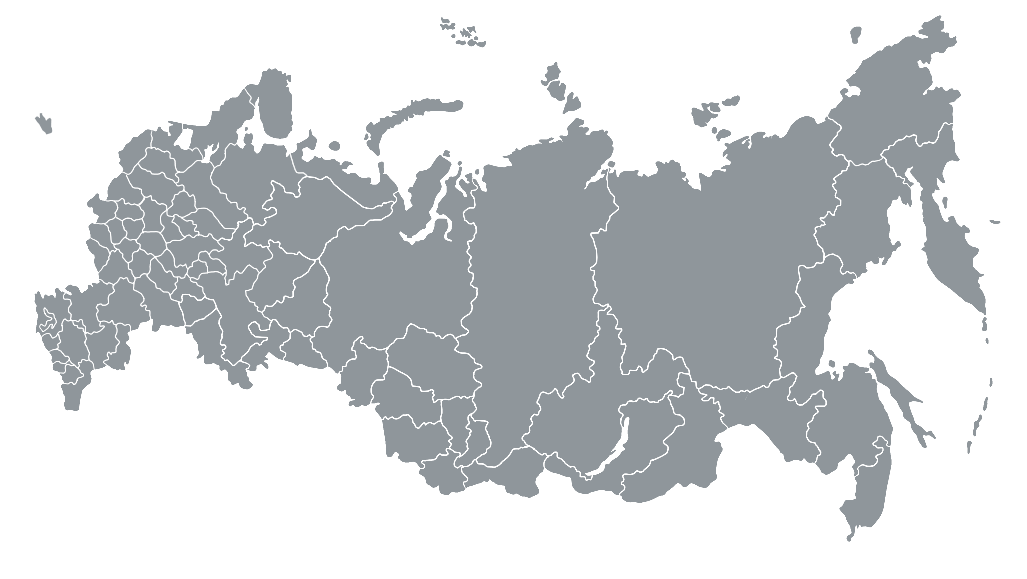 Фактори, що спричинили «революцію сприйняття»
Експозиції музеїв, публікації історичних і етнографічних досліджень тощо
Географічні карти, на яких позначалися межі розселення етносів
«Вони підштовхують своїх творців і споживачів до політики з революційними наслідками», — писав американський дослідник Б. Андерсон.
Проведено Всеросійський перепис населення, який охопив губернії України.
Перепис міського населення
1920 р.
1923 р.
1897 р.
1926 р.
Всесоюзний перепис.
Всеросійський демографічний перепис( який проводився і на неохоплених війною районах Півдня і Сходу України )
засвідчили переважання етнічних українців у всіх регіонах республіки, у тому числі на Півдні й Донбасі 
результати переписів популяризувалися серед населення
на їх підставі робилися важливі політичні рішення, у т. ч. зміни в адміністративно-політичному поділі, уточнювалися кордони між губерніями, а в радянські часи — і між союзними республіками, зокрема, між УСРР і РСФРР.
Значення переписів населення::
Карта СРСР, 1947 г.
З визнанням існування окремих радянських республік з початку 20-х рр. ХХ ст. почали виготовлятися політичні карти в СРСР.
20-ті рр. ХХ ст.
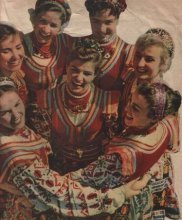 політика «коренізації»(в Україні «українізації»)
передбачала «укорінення» комуністичного режиму в національну культуру
супроводжувалася розвитком української школи, преси, літератури, мистецтва
впровадженням української мови в установах, судах, громадських організаціях і т.п
Однак, коли мова йшла про соціалістичну націю, малося на увазі населення Української РСР і, виключно, — в межах Радянського Союзу. Іншої України — поза межами СРСР — вони не сприймали.
На початку 1930-х рр., в умовах Голодомору і масових репресій, комуністична партія відмовилася від «українізації» і перейшла до звичного з імперських часів русифікаторського курсу.
В ході «українізації» сильнішими виявилися національні почуття народу, ніж комуністичні ідеї.
Російський більшовизм в Україні став витіснятися українським націонал-комунізмом.
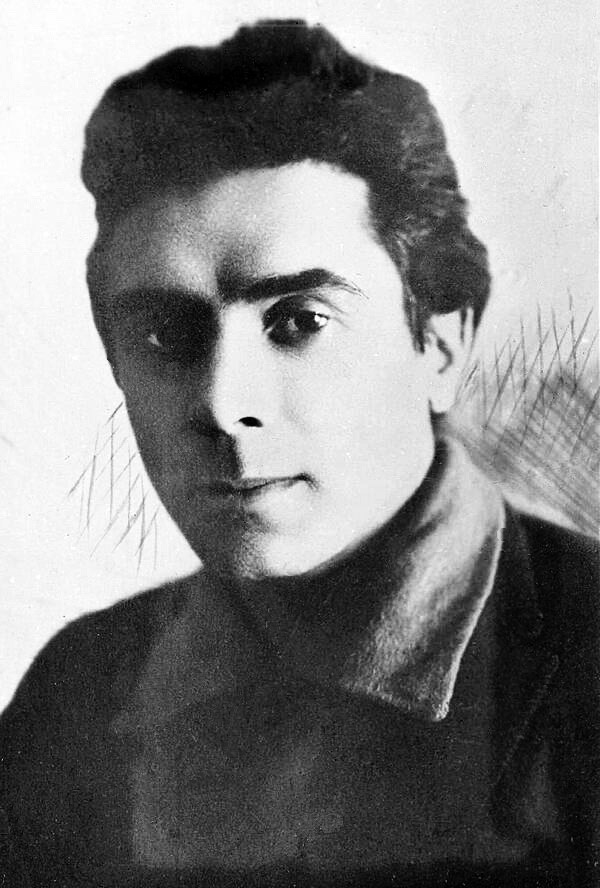 Для Москви це було абсолютно неприпустимо.
стала звужуватися сфера застосування української мови;

в ієрархії національностей СРСР українцям було відведено місце «молодшого брата» по відношенню до росіян.
Микола Хвильовий
Реалії радянського режиму в УРСР:
Голодомор
сталінські репресії 1930-х рр.
1932–1933 рр.
1926–1939 рр.
Депортації селянства («куркулів»)
Переписи , що показали зменшення частки українців в УРСР, особливо у східних і південних областях і, відповідно, збільшення російського населення.
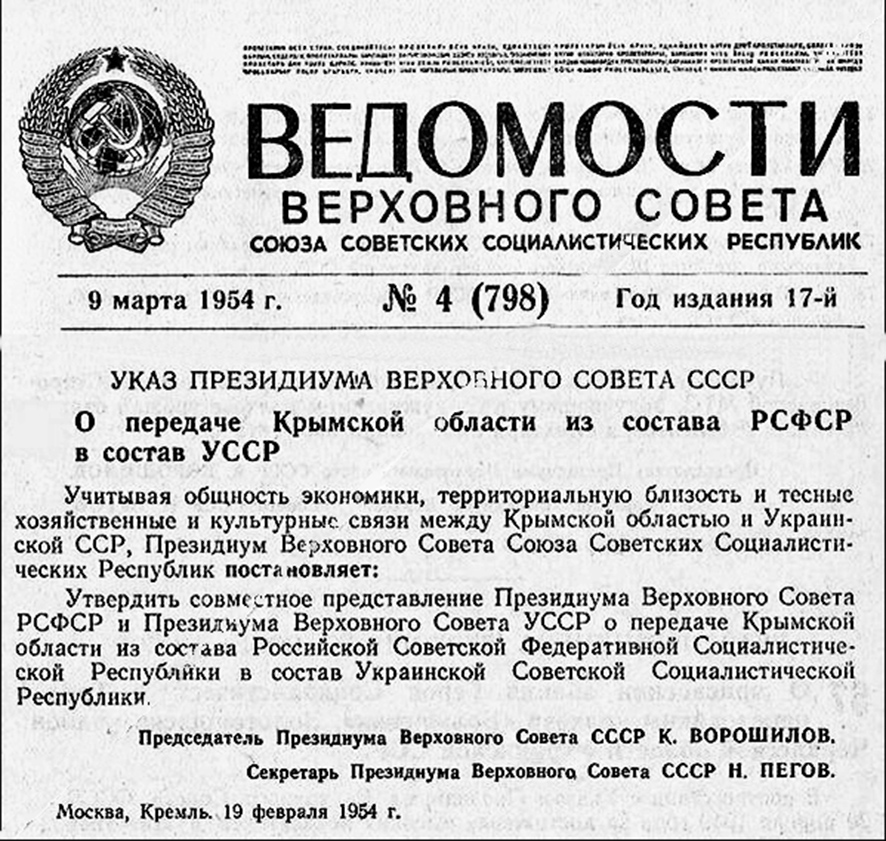 Включення Криму до України у1954 р.
Ця подія продемонструвала цілковиту впевненість центрального керівництва СРСР (М. Хрущова) в міцності контролю над Україною.
Післявоєнні «кримреалії».
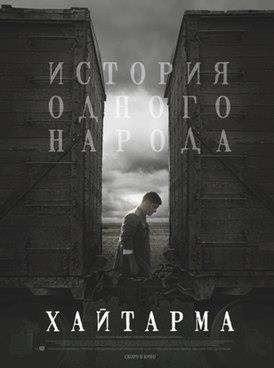 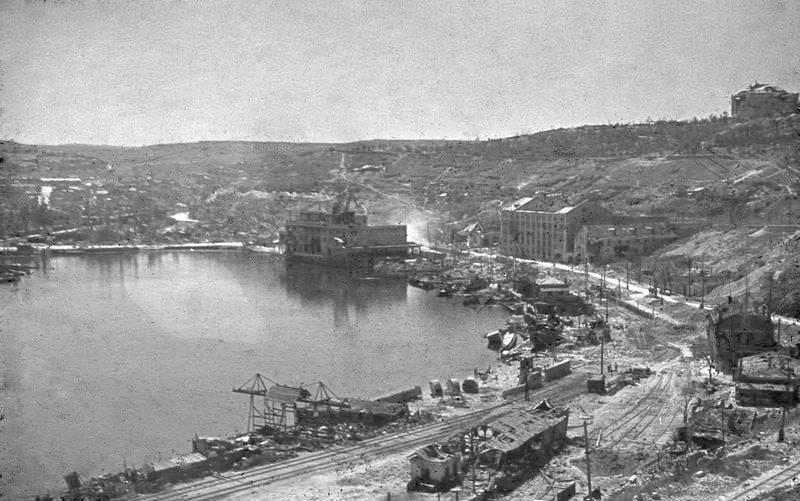 У роки Другої світової війни Крим був повністю зруйнований. 
Економіка була знищена. 
Багато жителів півострова стали жертвами нацистських репресій або були вивезені на примусові роботи до Німеччини. 
Частина населення була депортована у східні регіони СРСР радянським керівництвом.
Крим у повоєнні роки.
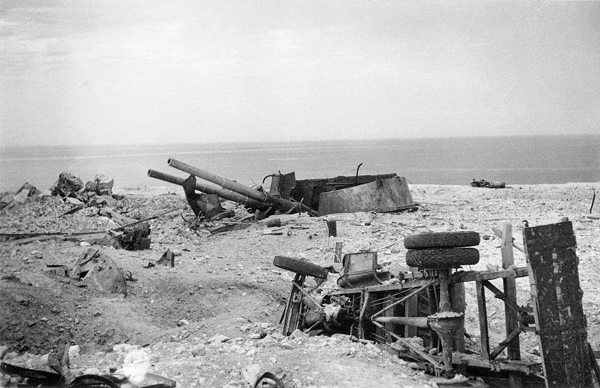 Художній фільм про депортацію кримських татар «Хайтарма» , 
2013 р.
Знищені артилерійські установки на набережній Севастополя.
Мотиви сталінських депортацій:
«Надзавдання»
Багатонаціональний і багатомовний Крим ніяк не вписувався в сталінську схему уніфікованого радянського суспільства. Слід було «виправити» цю аномалію.
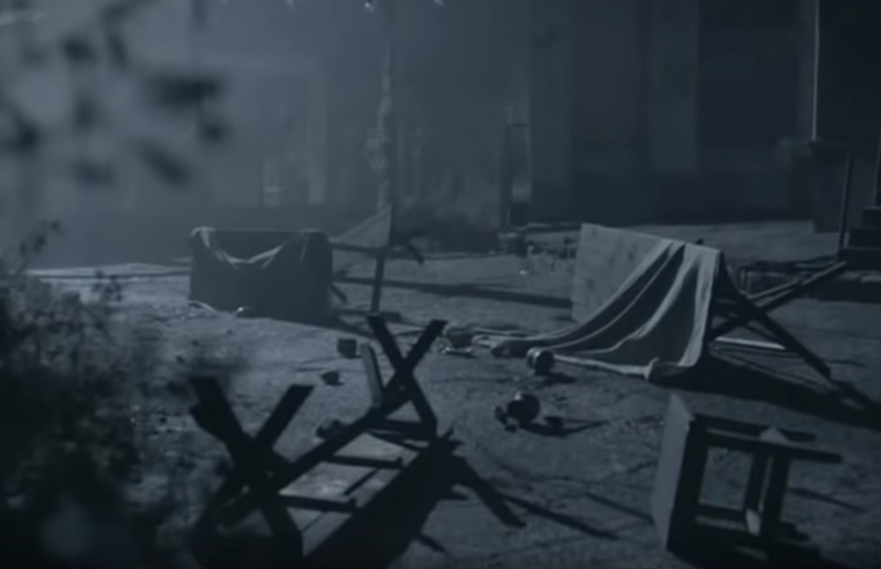 До кінця 1944 р. в Крим було переселено 65 тис. чол., вихідців з Воронізької, Курської, Орловської, Тамбовської областей. 

30 червня 1945 р. Кримська АРСР була перетворена в Кримську область у складі РСФРР.

Радянське керівництво поставило перед Кримським обкомом завдання «зробити Крим новим Кримом зі своїм російським укладом».
Кадри з художнього фільму «Хайтарма» , 2013 р.
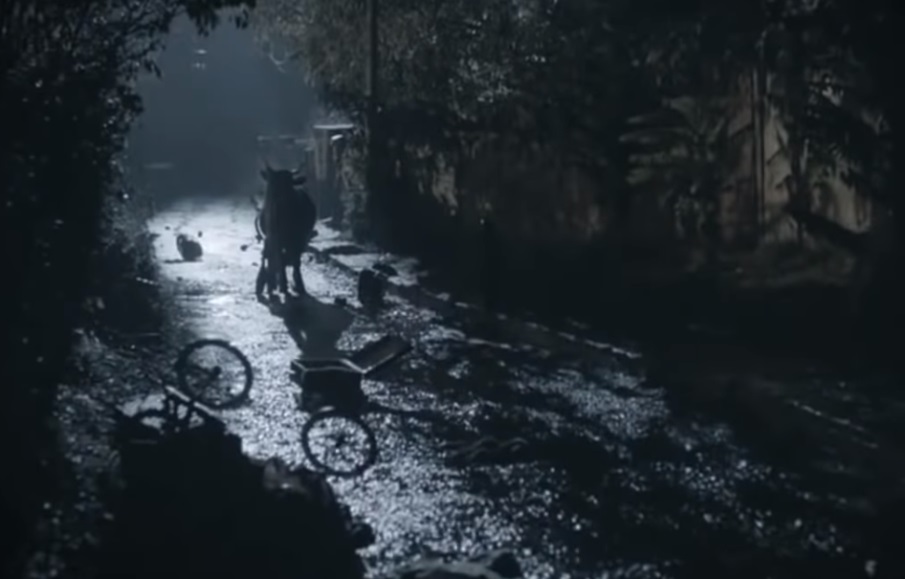 Історичне обгрунтування:
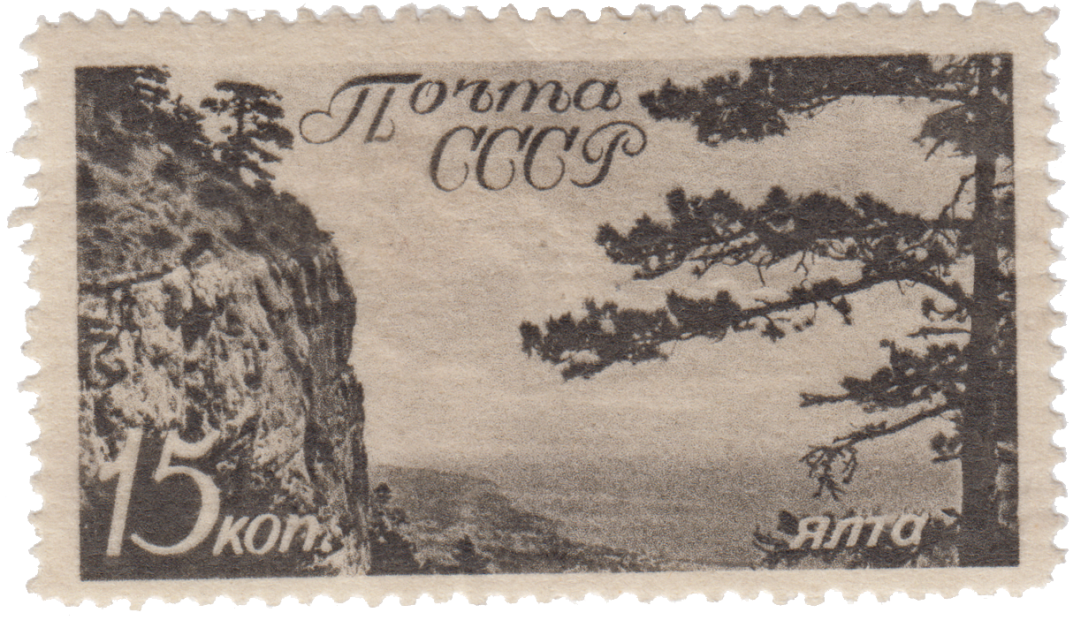 Російські столичні і кримські історики наприкінці 1940-х рр. висунули ідею, згідно якої автохтонним населенням Криму визнавалися слов’яни, а Кримський півострів, як і сусідня Тамань, були названі «исконно русскими территориями». 

Згадали і широко популяризували ті місця у «Повісті врем’яних літ» і арабських та західних джерелах, де Чорне море називалося «Руським», не вдаючись у зміст цього слова, наводили його у російському перекладі як «Русское», тобто, «Російське море».

Масове переселення росіян (саме росіян, а не українців) у Крим розглядалося як торжество «історичної справедливості».
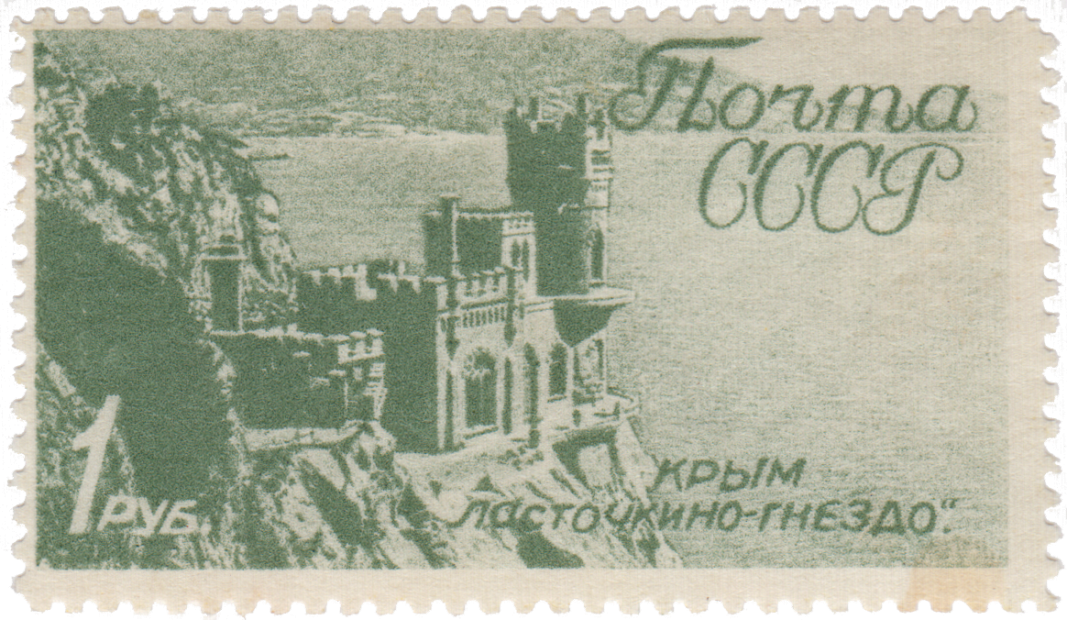 Поштові марки
Заселення і економічне освоєння півострова за рахунок переселенців з Росії :
Восени 1953 р. – М.Хрущов здійснив інспекційну поїздку по Криму.
Перед українськими керівниками було поставлене завдання посилити переселенський рух з України до Криму.
Після відвідин Криму М.Хрущов полетів до Києва, чого не планувалося раніше.
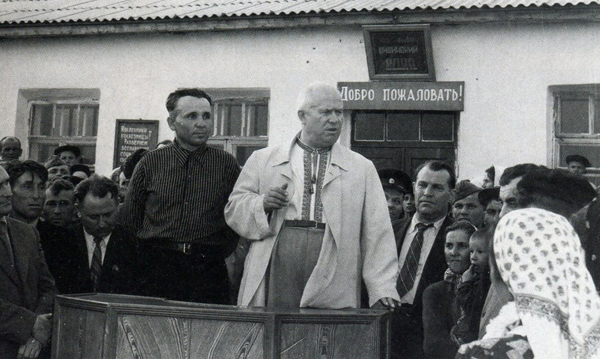 Включенням Кримського півострова до складу УРСР намагалися відновити господарське і соціально-культурне життя півострова.
Процедура передачі Криму Україні:
Питання розглядалося на Президії Верховної Ради РРФСР у присутності представників Кримської облради і Севастопольської міськради.
Постанову направили до Верховної Ради СРСР.
Прийняте позитивне рішення аргументувалося спільністю економіки, тісними господарським і культурними зв’язками Криму й України, територіальною близькістю.
19.02.1954 р. відбулося урочисте засідання Президії Верховної Ради СРСР за участю представників керівних органів України і Росії, Кримської області і міста Севастополя.
Процес передачі був завершений на сесії Верховної Ради СРСР, яка затвердила указ від 19.02 і внесла відповідні зміни до Конституції СРСР.
Прийняте рішення і підписано відповідний указ.
Результати приєднання Криму до України:
Успішний розвиток економіки і соціально-культурної сфери півострова
Крим став отримувати по Північно-Кримському каналу дніпровську воду, з материкової України поставлялася електроенергія, вугілля, паливно-мастильні матеріали 
за рахунок УРСР покривався хронічний дефіцит продовольства на півострові 
система комунікацій України з’єднала Крим з рештою світу
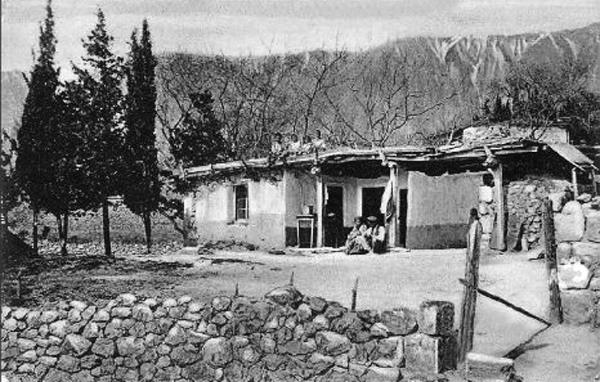 Типова повоєнна сільська місцевість у Криму.
український республіканський бюджет став джерелом дотацій для півострова
Кримська область у складі Української РСР швидко відбудовувалася
з приєднанням Криму до України пожвавився переселенський рух. Населення Криму в 1959 р. перевищило довоєнний рівень, а у наступні 30 років збільшилася вдвічі
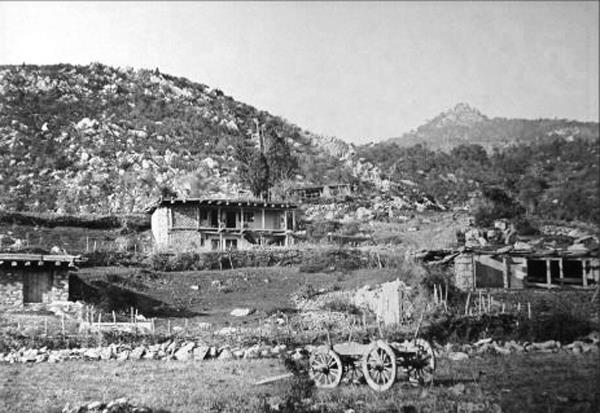 Типова повоєнна сільська місцевість у Криму.
Усі в Криму заговорили російською мовою.
Наслідок насильницьких і напівнасильницьких масових переміщень населення 1940–50-х рр. на півострові:
Сформований конгломерат людей, що не мали глибинних коренів в культурі та історії півострова
Пристосування до нових умов відбувалося повільно. 
Формування власної субкультури штучно гальмувалося радянською національною політикою, яка була спрямована на денаціоналізацію народів, їх русифікацією.
Інтенсивна реалізація програми нівелювання національних особливостей регіонів, які вирізнялися самобутньою культурою, мовою та звичаями.
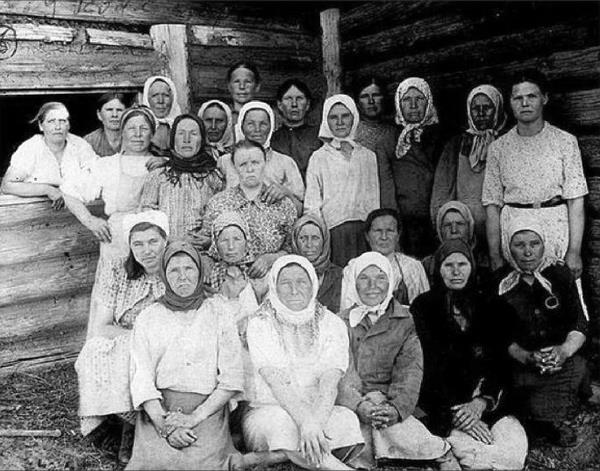 Бригада переселенців у Крим із Бєлгорода.
Курс на створення "радянської" людини.
Цією «новацією» партія прагнула замаскувати 
курс на широкомасштабну денаціоналізацію народів СРСР, 
нівелювання національних особливостей регіонів, які відзначалися самобутністю культури, мови, звичаїв.
Процес  
   здійснювався: 
на базі російської мови, як «мови міжнаціонального спілкування»,
російської культури — як однієї з «найпередовіших у світі».
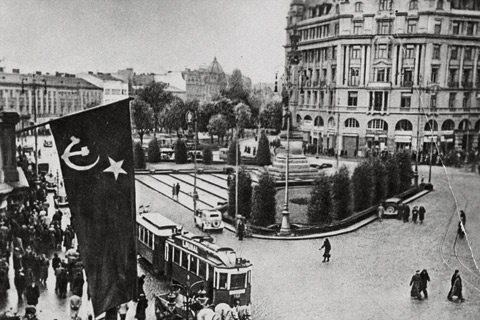 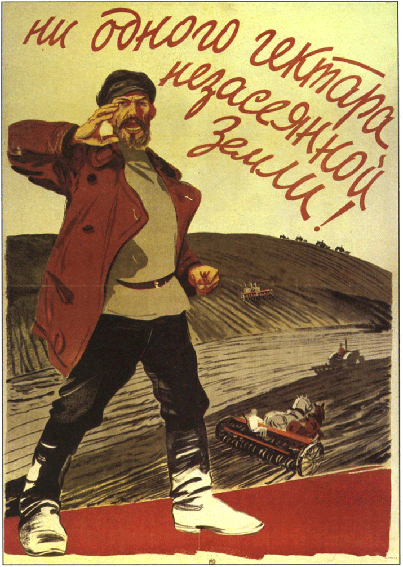 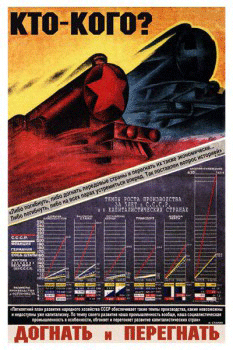 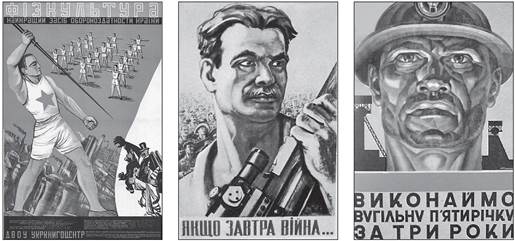 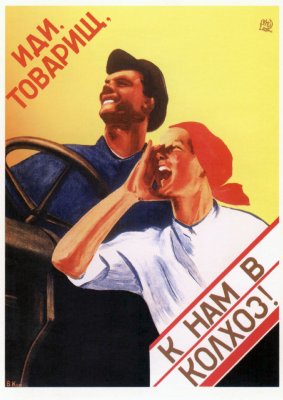 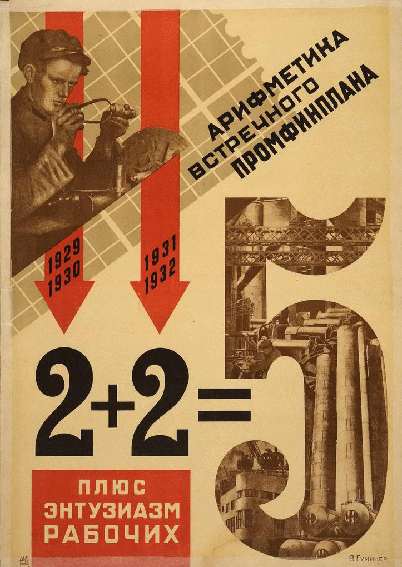 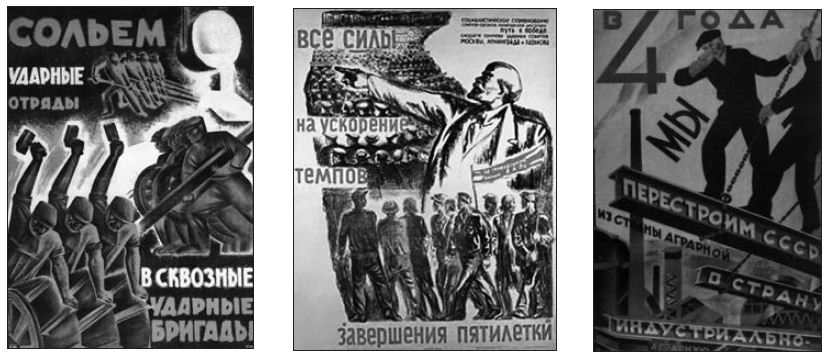 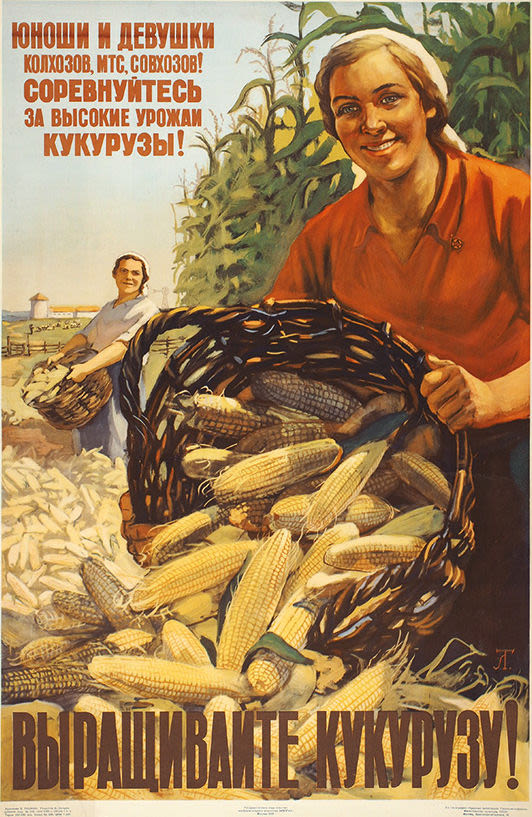 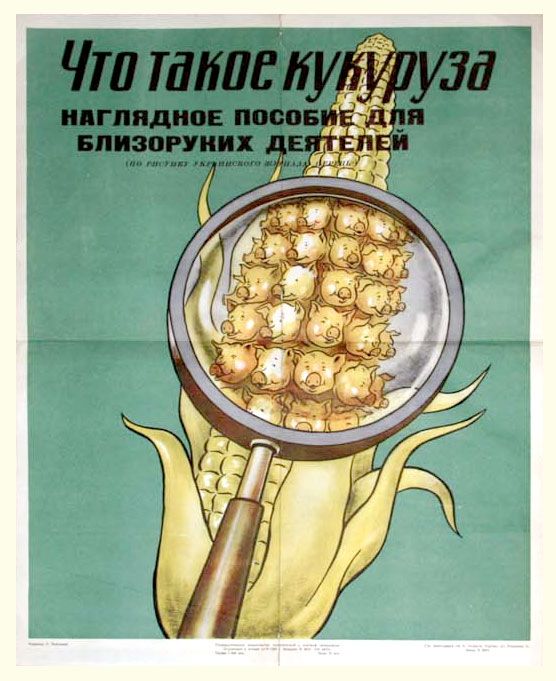 Реалії радянського суспільства:
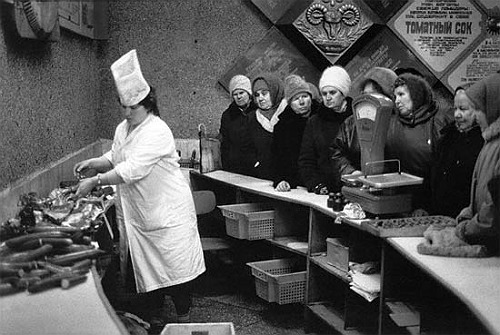 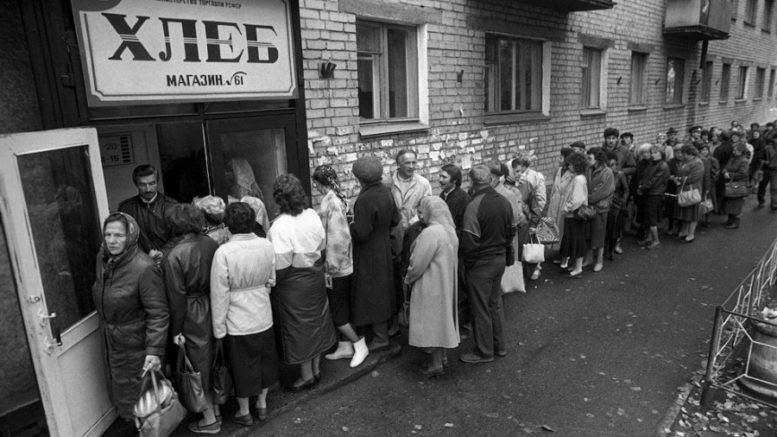 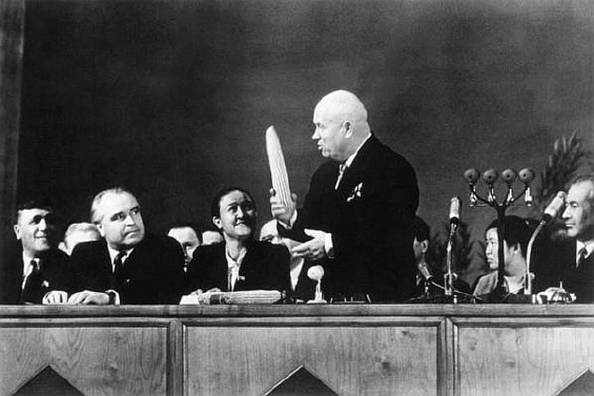 У 1971 р. теза про «радянський народ», як про історичну реальність, увійшла в звітну доповідь Л. Брежнєва на з’їзді КПРС і була включена в Конституцію СРСР 1977 р.
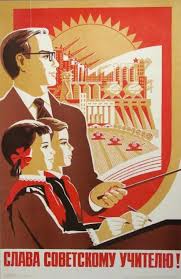 Наслідки:
російська мова стала домінувати в кабінетах можновладців. 
українські школи у масовому порядку переводилися на російську мову викладання. 
вчителям російської мови і літератури 1983 р. була введена 16-відсоткова надбавка до зарплати.
Конституція СРСР 1977 р. — основний закон СРСР, прийнятий  Верховною радою СРСР замість Конституції СРСР 1936 р. Ця конституція закріплювала однопартійну політичну систему (стаття 6). Увійшла в історію як «конституція розвиненого соціалізму».
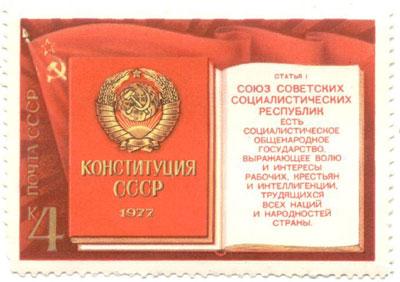 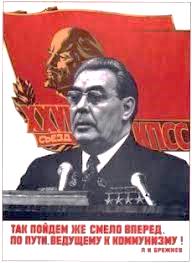 Перший розділ Конституції закріплював загальні принципи соціалістичного ладу і основні риси розвинутого соціалістичного суспільства.
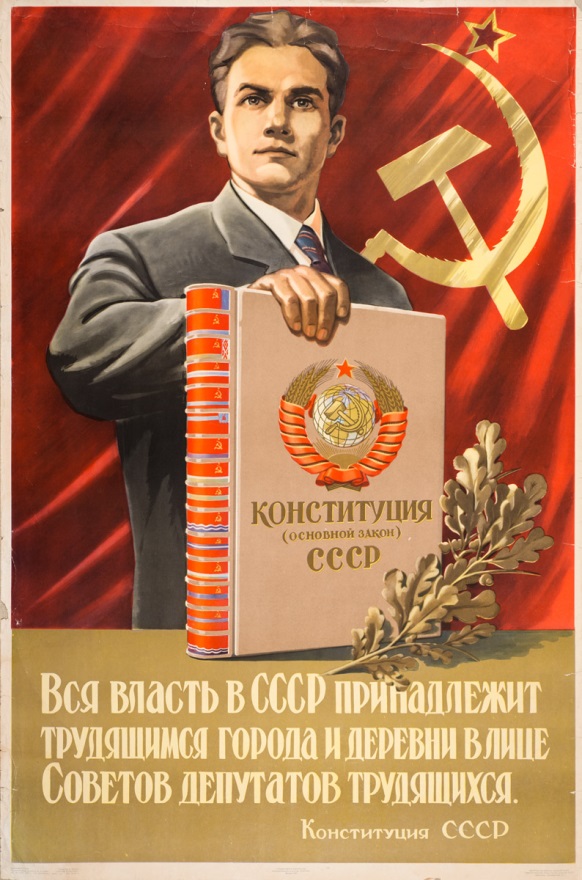 У статті 1 Рад. Союз визначався як соціалістична загальнонародна. держава, що виражає волю й інтереси робітників, селян та інтелігенції, трудящих усіх націй і народностей країни.
«Союз Радянських Соціалістичних Республік є соціалістична загальнонародна держава, яка виражає волю й інтереси робітників, селян та інтелігенції, трудящих усіх націй і народностей країни».
У статті 6 законодавчо закріплювалась керівна і спрямовуюча роль КПРС.
«Комуністична  партія  Радянського  Союзу,  інші  політичні партії, а також профспілкові, молодіжні, інші громадські організації  і  масові  рухи через своїх представників, обраних до Рад   народних  депутатів,  і  в  інших  формах  беруть  участь  у  виробленні  політики Радянської держави, в управлінні державними і громадськими  справами».
Розділ III визначав національний і державний устрій Союзу, а також, як і всі попередні Конституції СРСР, закріплював право республік Союзу на вільний вихід зі складу СРСР.
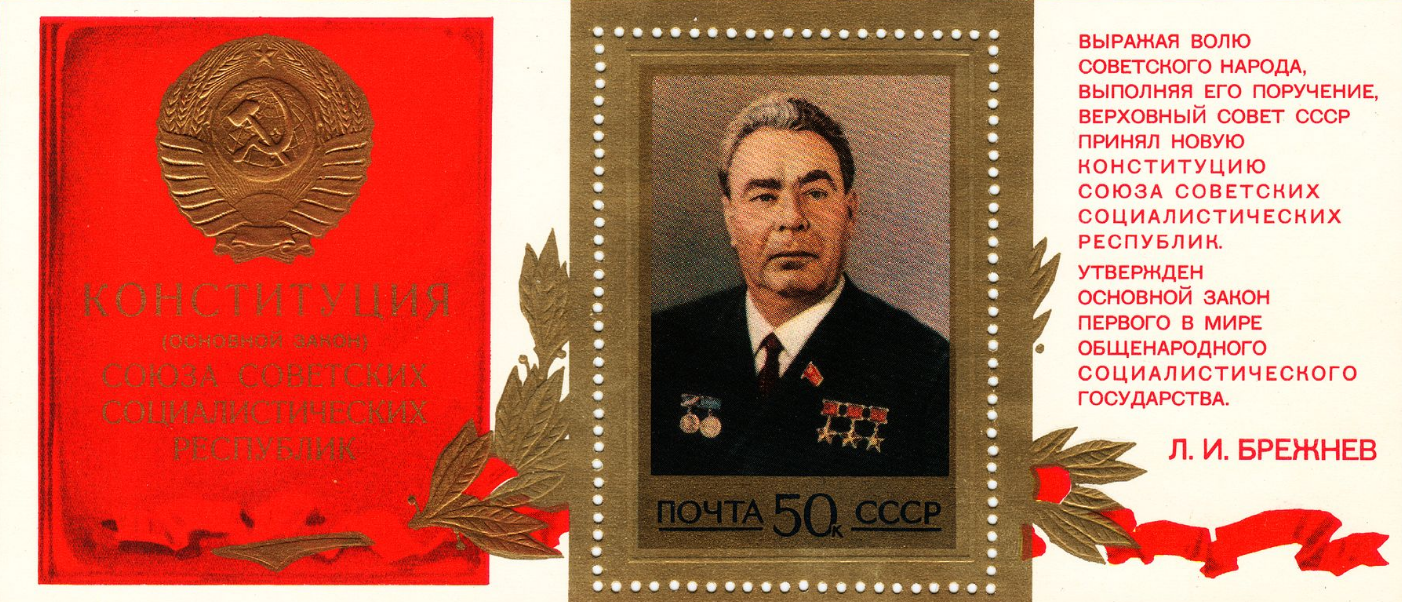 Державний устрій:
«Союз Радянських Соціалістичних Республік - єдина союзна багатонаціональна держава, утворена на основі принципу соціалістичного федералізму, в результаті вільного самовизначення націй і добровільного об'єднання рівноправних радянських соціалістичних республік».
«За кожною союзною республікою зберігається право вільного виходу з СРСР».
Етнічний склад населення південноукраїнських областей 
в радянську добу.
Переміщення населення з одного регіону СРСР до іншого було частиною стратегічного плану кремлівського керівництва по формуванню в СРСР нової історичної спільності — «радянського народу».
До останнього дня існування СРСР у всіх областях Півдня України, у тому числі в Криму, щорічно в селах будувалося по декілька сотень житлових будиночків для переселенців. Існував план облаштування новоселів, який суворо контролювався.
Запрошення переселенців пояснювалося необхідністю ліквідувати гострий дефіцит кадрів, який відчувався в сільських районах регіону.
Переселенці були, за переконанням ідеологів КПРС, найкращими «матеріалом» для грандіозного соціального експерименту — формування «хомо совєтікус» — людини радянської.
Відсоток українців серед населення України у 1959–1989 роках.
Неухильне зменшення представників титульної нації в населенні України: За 30 років (1959–1989) відсоток українців в УРСР зменшився на 4,1.
Етнічний склад населення Донбасу (в %)
В Донбасі за 30 років питома вага українців зменшилася на 5,24% і наблизилася до критичної межі — половини загальної чисельності населення краю. 
Щодо росіян, то їх частка зросла за ці роки на 6,0% .
Національний склад населення Запорізької області (у %)
У Запорізькій області за 30 років (1959-1989) питома вага українців зменшилася на 5,2%, а росіян — збільшилася на 6,0%.
ДЯКУЄМО ЗА УВАГУ!